AP World Review: Modern: Video #6: Topic 1.6
Everything You Need To Know About Topic 1.6 To Succeed In AP World
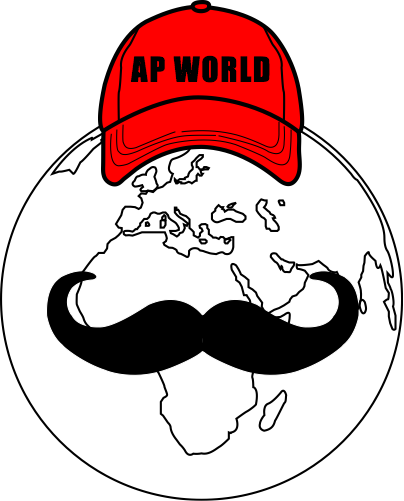 www.APWorldReview.com
Timeline Of Middle Ages
476 C.E.
Fall of Rome
1000 C.E.
Early Middle Ages
1450 C.E.
Later Middle Ages
Early Middle Ages
476 - 1000 C.E.
Less centralized government
Early Middle Ages - Carolingian Dynasty
Charles Martel - defeated Muslims at the Battle of Tours - 732 C.E.
Kept Islam from spreading in Europe beyond Spain and Portugal
Charlemagne (768 - 814 C.E.):
Named Emperor by the Pope in 800
Regional administrators to rule empire - similar to……
Feudalism
Social Structure
Vassals - those that owed service to others
A noble is a vassal to a king
A knight is a vassal to a noble
Feudalism is all about LAND
A king gave a fief (land) to lords
Feudalism
Lords had tremendous power - law enforcement, judge, and jury in many areas
Knights followed a Code of Chivalry
Manorial System (Manorialism)
Manors were often self-sufficient 
Church - often the center
Blacksmith
Mill
Homes for serfs - tied to land
Paid tribute to lords
Serfs were hereditary
Manorial System (Manorialism)
Three-Field System:
Crops were rotated in three different fields
One was for wheat or rye - food
One was for legumes - fertilized land
One was left empty 
Plows helped break soil to cultivate land
Stirrups from China allowed horse riding to be easier
Manorial System (Manorialism)
Emergence of vernacular languages:
French, Italian, and Spanish
These were more common than Latin
Latin was used by elites, vernacular by common people
Social Classes In Europe
More social mobility in Europe than under Hindu Caste System
Knights could receive multiple fiefs and have squires
Upward mobility for priests
Roman Catholic Church
The Church was VERY influential during the Middle Ages
Most people were illiterate, Church officials were literate 
1st universities in Europe were established by the Church
Artwork focused on religious themes
Roman Catholic Church
Pope
Bishops - allegiance to the Pope
Priests - supervised by Bishops
Missionaries spread Christianity throughout Europe
Cluniac Reforms - attempted to reform the Church from within
Middle Ages - Political Structures (France)
Estates-General:
Representatives from 3 estates
1 - clergy
2 - nobility
3 - commoners 
Each estate had 1 vote, first two always voted together
Would become an issue during the French Revolution (1789)
Middle Ages - Political Structures (England)
Magna Carta (1215):
King had to observe rights such as:
Trial for nobles
First English Parliament (1265):
House of Lords - nobles and clergy
House of Commons - wealthy townspeople
High Middle Ages
1000 C.E.
Increased trade with other regions
Jousts and tournaments
Quick Recap
Fall of Rome -> Early Middle Ages
Social Classes In Feudalism
Chivalry
Manorialism
Characteristics of the manor
Power of the Roman Catholic Church
Estates General
Magna Carta
See You Back Here For Video #7: Topic 1.7
Thanks For Watching!
Best of luck!
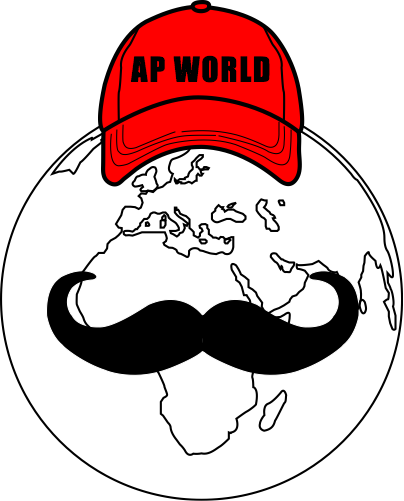